Mind mapping, goal setting & utilizing your Network
Q1 2023 Town Hall
[Speaker Notes: LP]
Welcome!
2
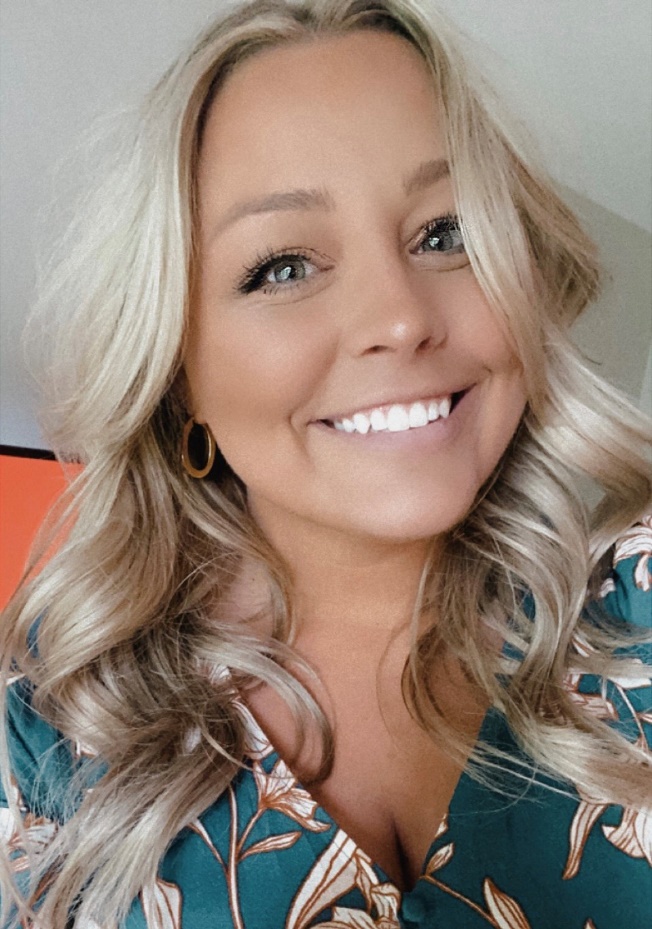 Danielle Wieczorek,
CEC Component Services Manager
Luann Purcell, 
Unit Resource Advisor
[Speaker Notes: LUANN CEC- Danielle Wuh-zor-ick]
Let us know you’re here!
Please enter the following in the chat:
Unit
Name
Office/role with Unit
How long have you been in leadership with this Unit
[Speaker Notes: LP

Derek Govin, HI]
Goal Setting
4
Not every Unit has a strategic plan—that’s okay!
Using CEC’s strategic plan ensures connection to and alignment with the international organization’s missions
Strategic goal setting:
Fit your membership’s current needs 
Thoughtfully identify challenges and areas for growth
Be adaptable and plan for changes and new approaches
Identify people and resources which will support you along the way
Scan to Review CEC’s 2022-2026 Strategic Plan
[Speaker Notes: LP

Today we will talk about goal setting and a new tool that can help you, your Unit, its board and committees. 

First, let’s acknowledge that not every Unit has a strategic plan—and that’s okay! If you feel like you need direction or vision, use CEC’s as the guiding plan. This ensures that the vision of the Unit is aligned with the international organization’s and helps the Unit to stay connected to the happenings of the org. 

Whether you have a strategic plan or not, today’s session and resource resource will support your Unit’s pursuit in strategic goal setting and digging deeper into challenges facing your membership (or even a committee or your board).

Strategic goal setting is intentional wording! Dissecting your goal and how you will meet said goal is critical to your success when working towards you SP, CEC’s or in vision planning for the year with your board. Strategic goal setting will help (read bullets). We’ve heard your need for support in this process and in response, we’ve created a tool to help you via Mind Mapping]
Mind Mapping
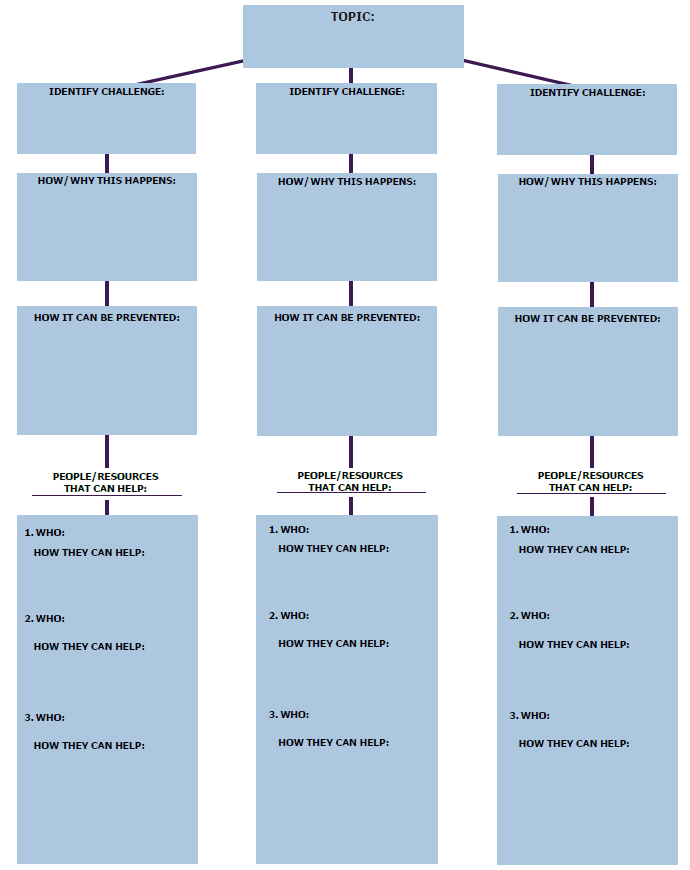 5
What is mind mapping?
When can you use mind mapping?
How can this help with your planning process and networking?
[Speaker Notes: DW

What is mind mapping?
- Tool to help take a deeper dive into goal setting by identifying existing barriers and challenges, forming a stronger understanding of how and why this happens and detailing how this can change and be prevented. In doing so, you also identify the people and things you can consult during your preventative work and taking on efforts to reach your goals.
When can you use mind mapping?
Editing your approach to your SP
When tackling a long standing issue
When you need to take a new approach or identify why a practice is no longer serving you/your component
How can this help with your planning process and networking?
Helps you to identify who and how people or resources can support you
Encourages you to think outside of the box
Prevents you from diving in before you’ve thought through the issue entirely
Can challenge stubborn behaviors or mindsets that otherwise hinder your component’s growth]
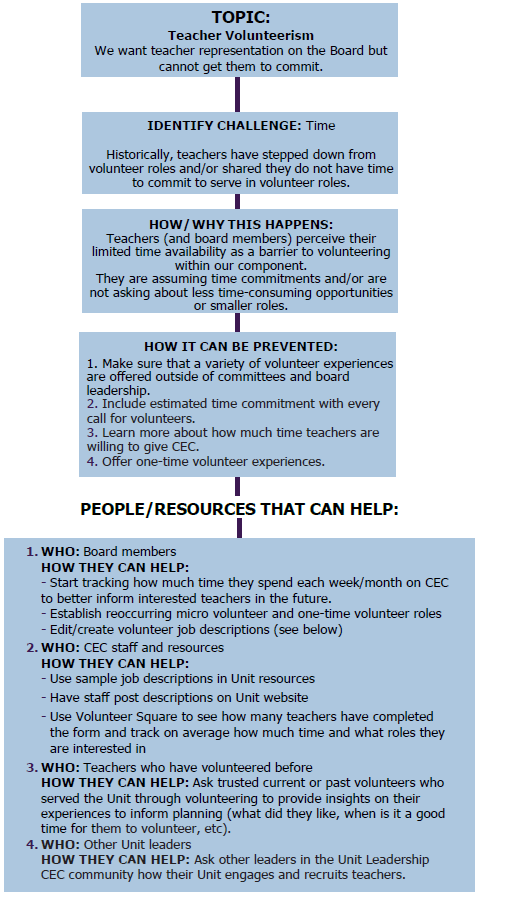 Example
6
Topic: Teacher Volunteerism
Goal to see representation on the board
[Speaker Notes: DW

Let’s take a look at a sample topic: Teacher Volunteerism
We often identify time as an issue.
In this example, I’ve shared some historical context in the challenge and identified a few reasons why this happens.
In response to the how/why, I’ve identified a handful of ways this Unit (for the purpose of this example), could be prevented. These are things my Unit needs to do to tackle this ONE challenge facing this issue.
But I know there’s people and resources who can help. I’ve listed those next so we can think and act smarter, not harder.]
What other challenges exist?
7
Share aloud or in the chat.
[Speaker Notes: DW

Not enough volunteer roles to engage interested teachers
Component doesn’t promote volunteer opportunities/teachers don’t know what opportunities exist
Available roles are:
Too demanding or intimidating
Not appealing
Not publicized or known
We don’t know why they aren’t volunteering]
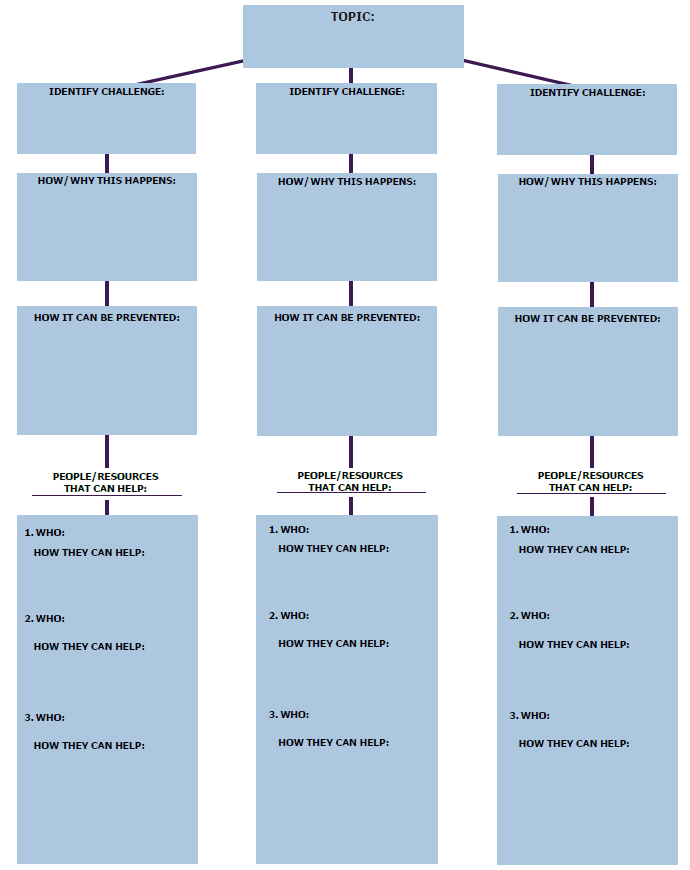 Let’s Discuss
8
Select/identify the following…
A challenge other than “time” that could/is standing in the way of teachers serving on a board
How/why this challenge exists
How this could be prevented
People and resources that can help
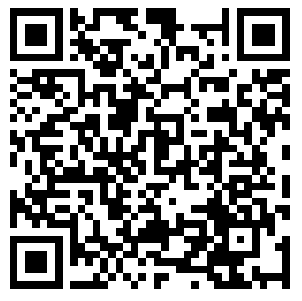 [Speaker Notes: DW

https://exceptionalchildren.org/sites/default/files/2022-10/mind_mapping.pdf]
Group Discussion
9
How do you feel this tool and discussion help you to navigate the challenge you identified?
What topic or issue could your Unit use this tool for?
[Speaker Notes: LP]
Challenges you may consider exploring:
10
Volunteers are not interested in larger roles such as board member
Weak reputation with members (Unit is not perceived as an expert or THE source for information)
Unit’s members are seeking PD opportunities and we haven’t met that need
Board members feel lost or confused about duties
[Speaker Notes: LP
Volunteers are not interested in larger roles such as board member
	Need for path to leadership
	Publicize roles in a better light
	How are board members treating new thoughts and ideas
Weak reputation with members (component is not perceived as an expert or THE source for information)
	Not communicating with members
	Out of date website
	Haven’t hosted events
Component’s members are seeking PD opportunities and we haven’t met that need
	No one assigned to this role, need chair or committee
	Lack of creativity
	Untapped partnership with DOE, divisions/sub divisions, CEC
Board members feel lost or confused about duties
	Transitions
	Procedure manual
	Calendar of deadlines, common events and/or responsibilities]
Taking it back “home”
11
This is one example of how you can use this tool
Use this with committees or your board when approaching a challenging topic or issue
This is a tool to start or adapt your approach, not to solve your problem! Reuse and adjust, as necessary.
Use tools like the CEC Leadership Communities to network
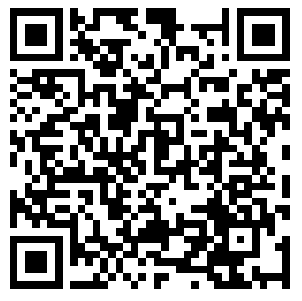 [Speaker Notes: LP]
Additional Resources
12
Not ready to use the Mind Mapping tool just yet? Here’s some others that can help you prepare to dive deep!
[Speaker Notes: DW]
Preparing for the Deep Dive: SWOT
13
SWOT Analysis
Reviews:
Strengths
Weaknesses
Opportunities
Threats
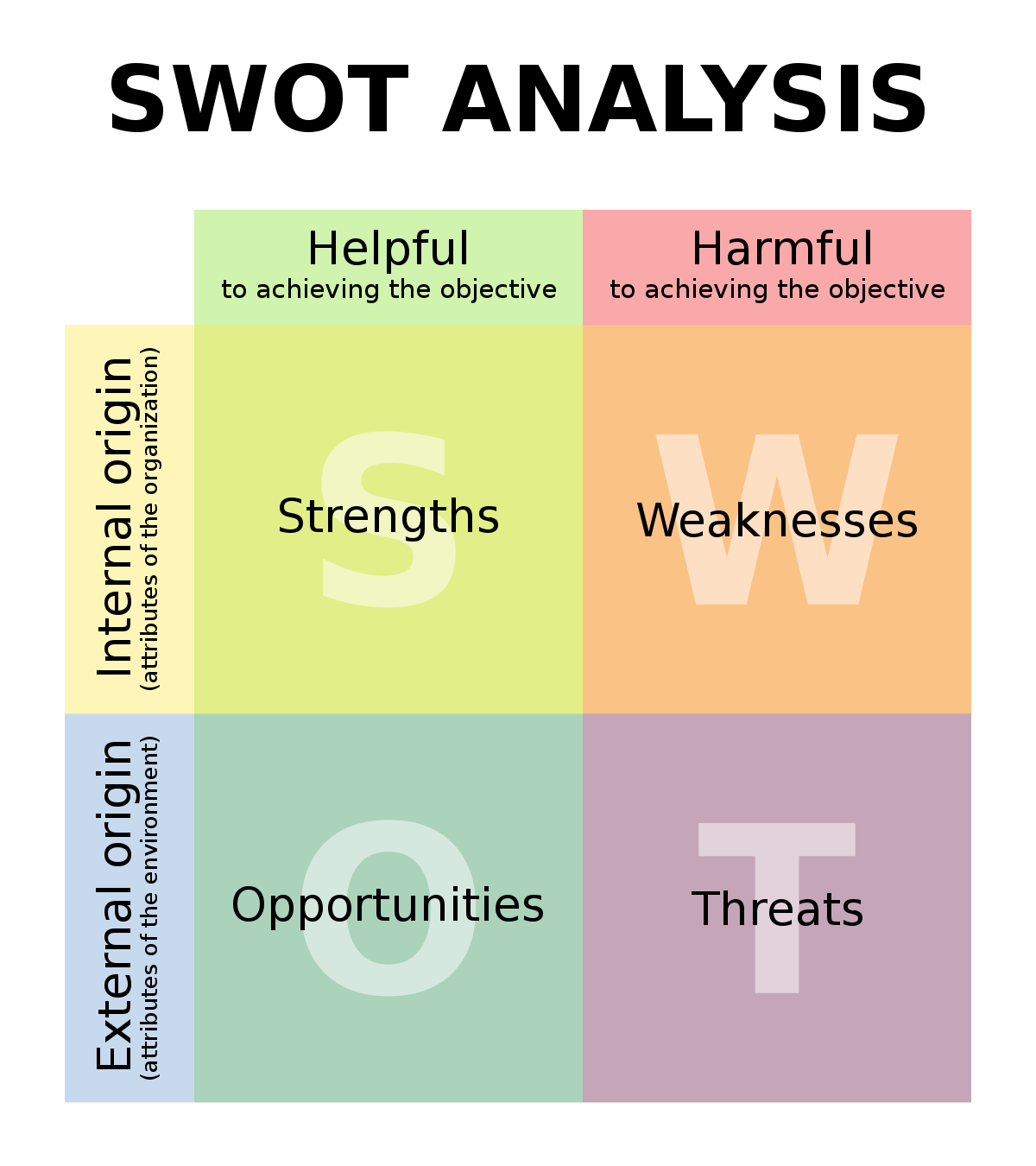 Image source: Wikipedia
[Speaker Notes: DW
DWWho is familiar with a SWOT analysis? Raise your hand or use a “reaction” to let us know!

We’d love to have a volunteer explain how a SWOT analysis works!

As stated, a SWOT analysis reviews the strengths, weaknesses, opportunities and threats that an organization faces both internally (strengths and weaknesses) and externally (opportunities and threats).

Using a chart show here from Wikipedia, you can see that this helps to assess the things that are most helpful and harmful to the organization both internally and in externally. 
The name is an acronym for the four components the technique examines:
Strengths: characteristics of the business or project that give it an advantage over others
Weaknesses: characteristics that place the business or project at a disadvantage relative to others
Opportunities: elements in the environment that the business or project could use to its advantage
Threats: elements in the environment that could cause trouble for the business or project



"Community Toolbox: Section 14. SWOT analysis". Community Tool Box. Center for Community Health and Development at the University of Kansas. Retrieved 2014-02-22.]
SWOT Examples
14
Opportunities and threats (external factors stemming from community or societal forces:
Future trends in the organization's field or the society
The economy—local, national, or international
Funding sources—grants, funding from CEC
Legislation—Do new government requirements make the work harder or easier?
Local, national, or international events
Strengths and weaknesses (internal factors within an organization):
Human resources—staff, volunteers, board members, target population
Financial—ability to provide grants and/or scholarships, other sources of income
Activities and programs delivered
Past experiences—building blocks for learning and success, the organization's reputation in the community
[Speaker Notes: DW
"Community Toolbox: Section 14. SWOT analysis". Community Tool Box. Center for Community Health and Development at the University of Kansas. Retrieved 2014-02-22.

This should be a very quick run through of examples!]
Preparing for the Deep Dive: UPM
15
Unit Performance Matrix 
Home>Engage>Resources for Unit, Division, and Chapter Leaders>Unit Resources>Unit Advancement Program (UAP) and Assessment tool>Unit Performance Matrix
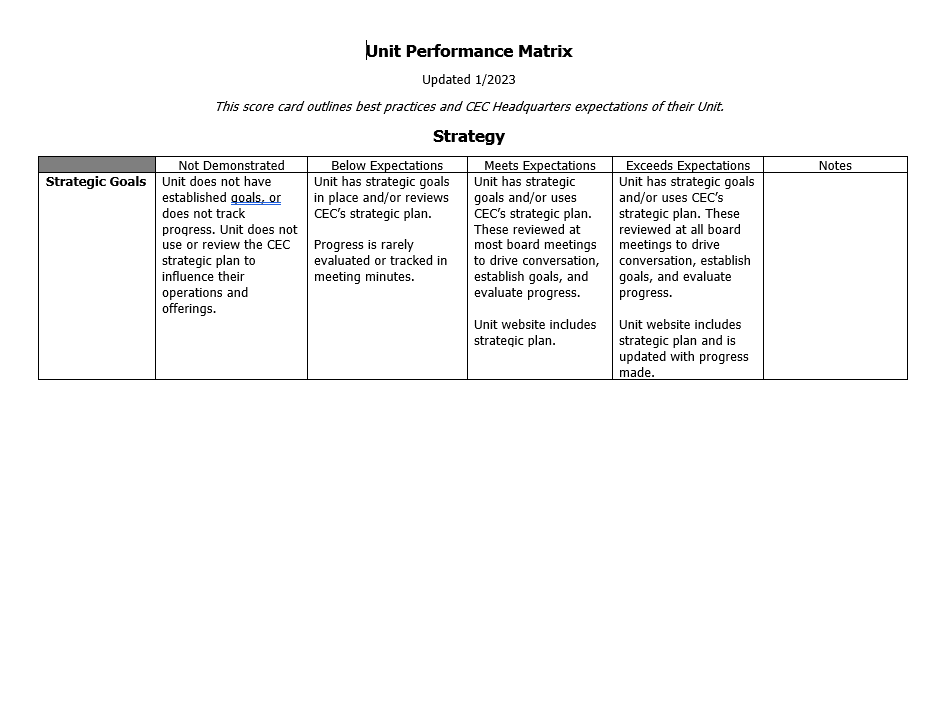 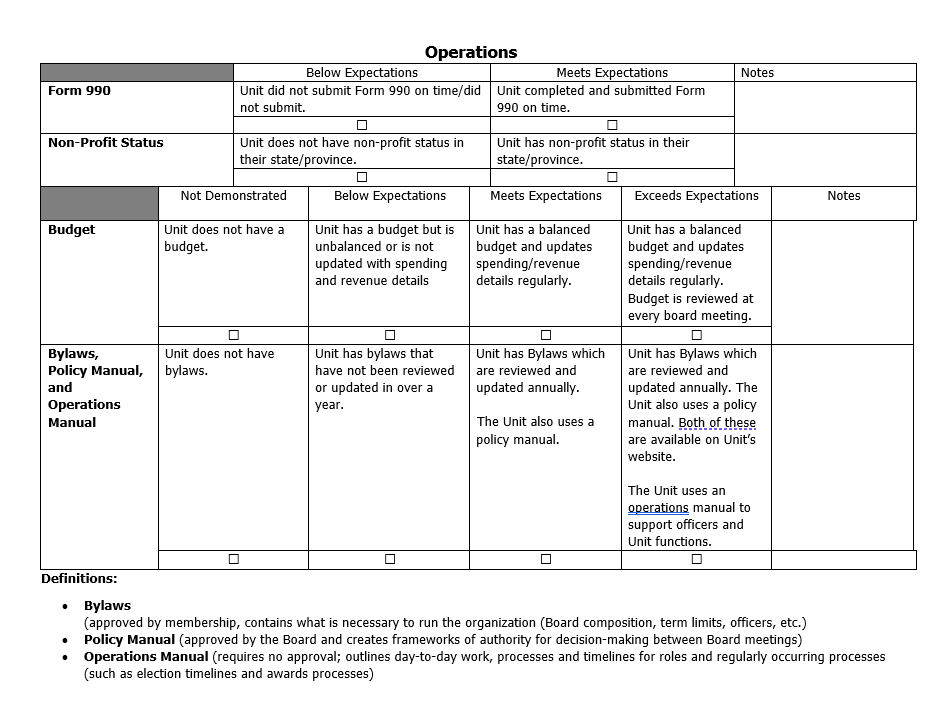 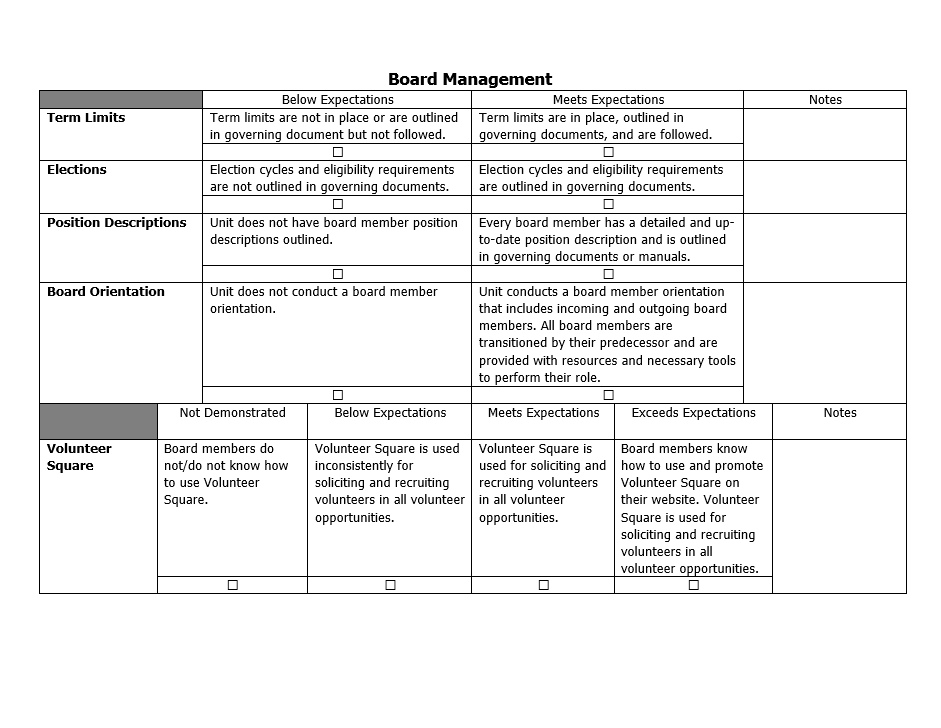 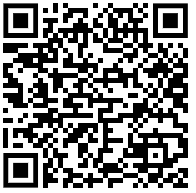 Scan to download:
[Speaker Notes: DW 
Unit leaders are encouraged to use this Matrix to evaluate the current practices of the Unit to the standard association management best practices. This tool can be used to evaluate and adjust current practices, set new goals and focus on Unit operations.

This Matrix is also used to onboard Units who’ve applied to participate in the Unit Advancement Program. 
Link to resource page: https://exceptionalchildren.org/engage/resources/units
Link to resource: https://exceptionalchildren.org/sites/default/files/2022-07/Unit%20Performance%20Matrix.docx]
CEC Second: For Student Teachers!
16
[Speaker Notes: LP 


Our programs are your programs!]
THANK YOU!
Thanks for all you do!
We are here to help!
Danielle: dwieczorek@exceptionalchildren.org
Luann: luannpurcell@gmail.com
Brannan: bmeyers@exceptionalchildren.org
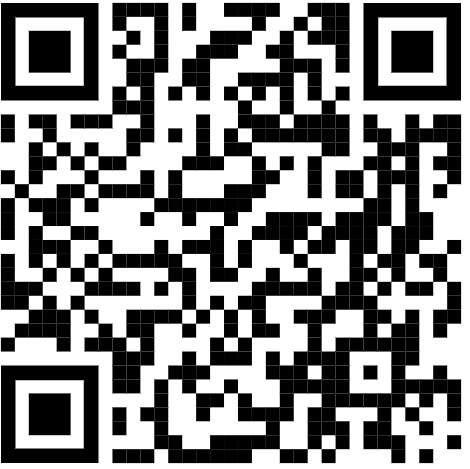 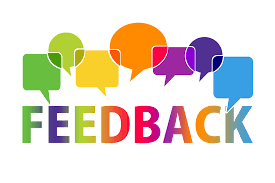 https://bit.ly/3Jh1MXB
[Speaker Notes: LP]